BEAMA Brexit Summit
20th Jan
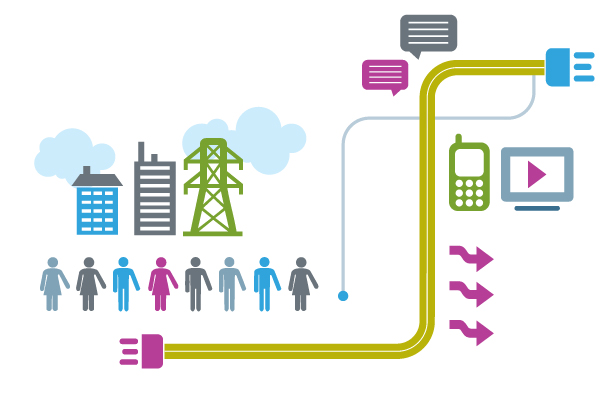 2
EURIS
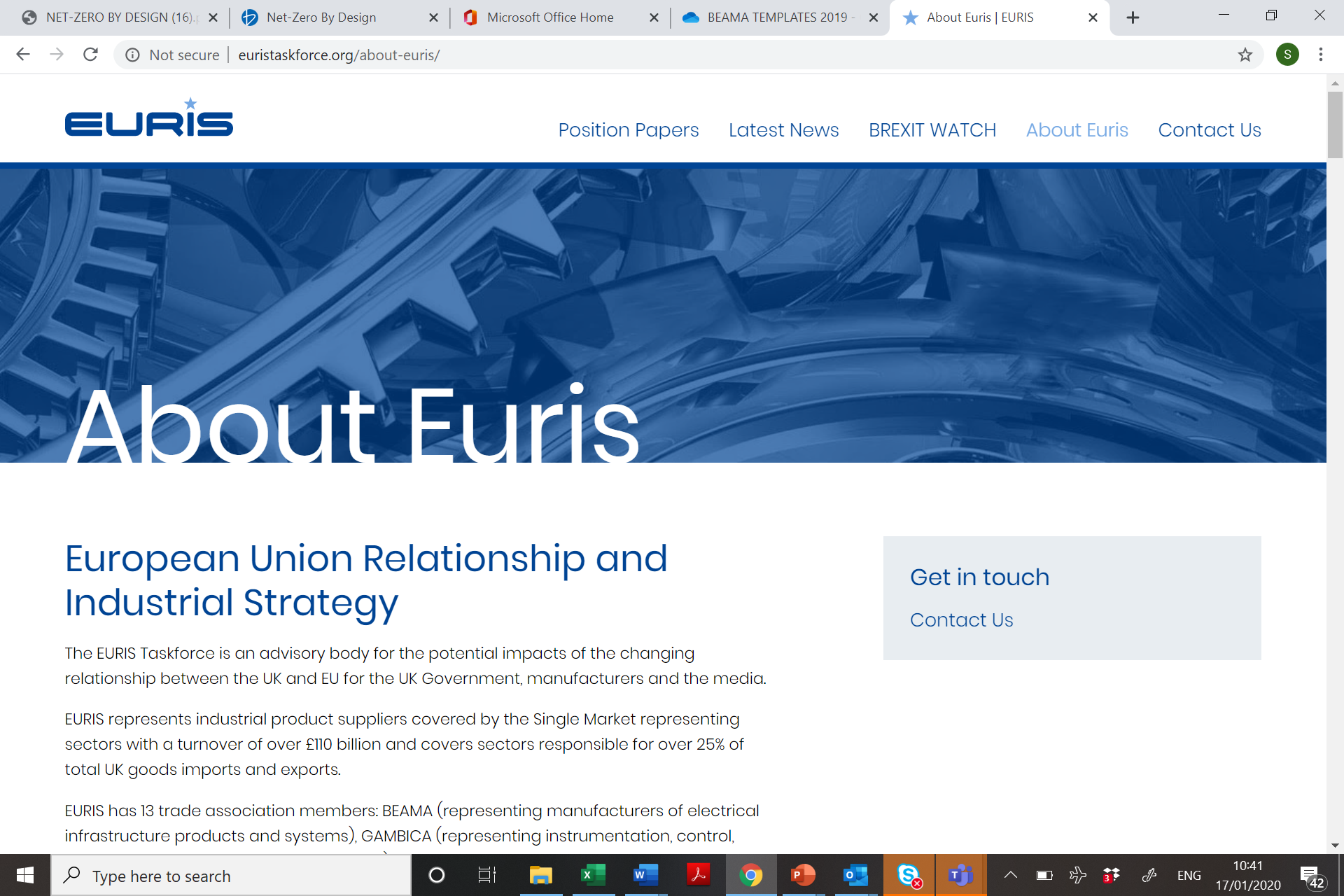 BEAMA
BCA
BCAS
BFPA
BPF
BPMA
CESA
EAMA
FETA
GAMBICA
LIA
MTA
REA
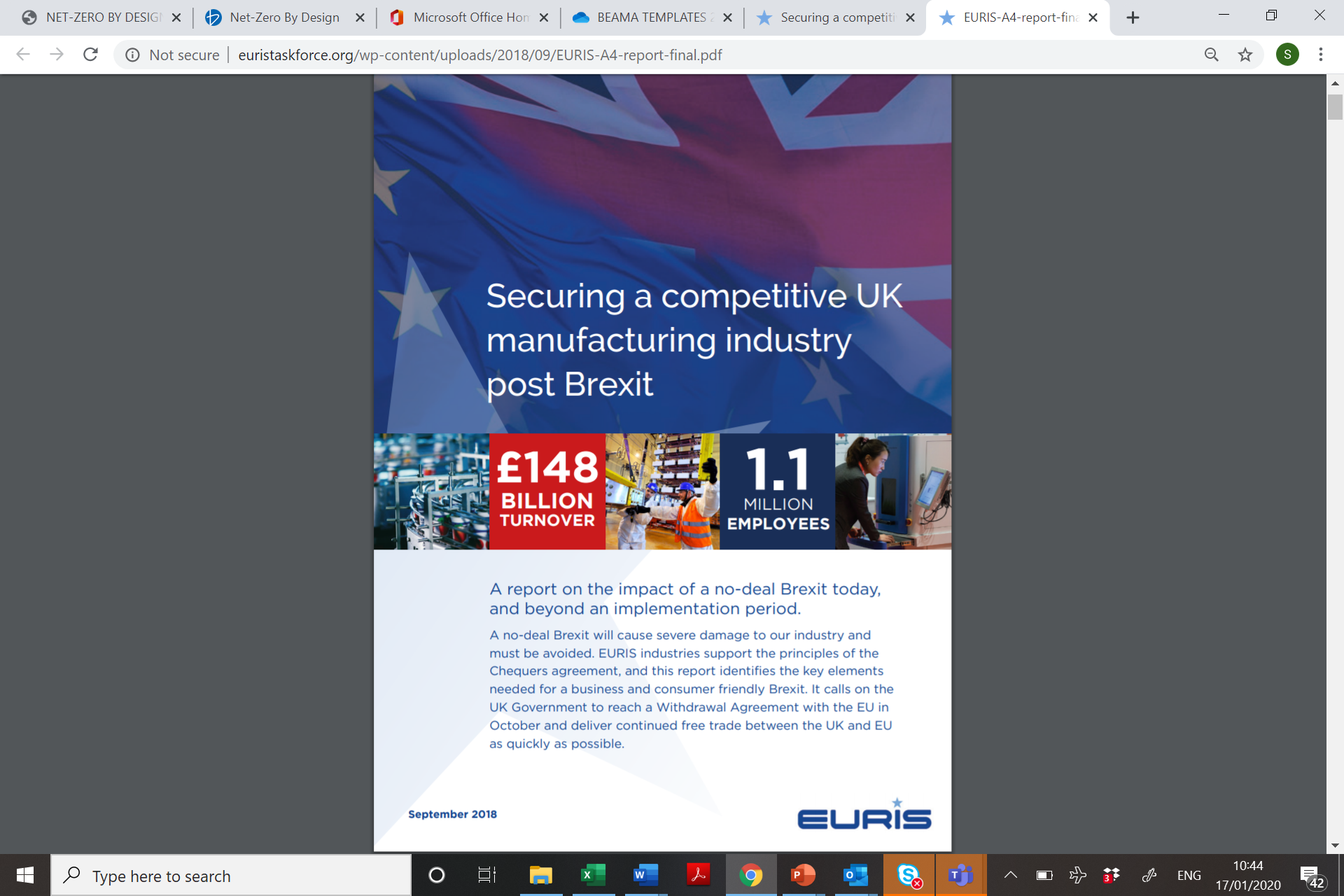 Level 1
Level 2
Level 3
Level 4 
Level 5
3
Activities
EURIS Brexit Summit  - Shard London
Meetings with ministers
Engagement with all key Government Policy teams on Brexit: 
Eco design and energy labelling
New Approach  - CE marking and future of compliance  
Chemicals regulation  - REACH RoHS
Trade, Tariffs, Rules of Origin
BEIS Sector Panel 
Our role to date has been to prevent no-deal, help members understand how to prepare for a no-deal outcome and seek to guide government to a business-friendly outcome
We now enter into a new period as we contribute directly to negotiations during an implementation period  
And we now need your input to help achieve the best outcome!
4
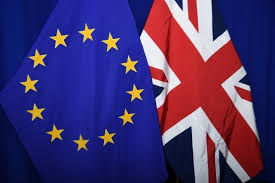 EU FTA
5
US and Japan trade deals
6
UK’s future trading relationship with Japan
The UK and Japan are among the most vocal advocates for free trade and the most determined defenders of a rules-based international trading system.  
Together, we can continue to create new opportunities to trade, boost our nations’ economies and ensure the UK remains a gateway to Europe and beyond. 
The UK’s exit from the EU provides an unprecedented opportunity to strengthen our trade relationship with Japan. 
Japan is the sixth largest investor in the UK, and the third largest non-EU investor. In 2017, the Ministry of Foreign Affairs of Japan estimated that there are nearly 1,000 Japanese companies based in the UK, employing 150,000 people. 
Government are clear: Japan is a priority for a bilateral trade deal. 
A UK-Japan FTA is the obvious thing to do. We are two like-minded, free trading nations, who share common values and are committed to upholding the rules-based international system.  
The UK and Japan have agreed to negotiate a new bilateral agreement using the existing EPA as a base, ensuring the new agreement is as ambitious, high standard and mutually beneficial as the EPA and enhanced in areas of mutual interest. 
Both parties have agreed that they will work quickly to build a new economic partnership. During the Secretary of State for International Trade’s visit to Japan in September 2019, she met Japan’s Foreign Minister Motegi, where they reaffirmed the PM-PM commitment to negotiate an ambitious bilateral trading arrangement. 
The Prime Ministers of both the UK and Japan have emphasised their commitment to negotiating a new bilateral agreement at pace. 
Government have already laid the groundwork through our call for input and have held two Trade and Investment working groups to date.
7
What DIT is doing next
DIT are continuing to speak to stakeholders and laying the groundwork for future discussions. 
Before beginning negotiations DIT first need to go through internal scrutiny process. 
DIT recently ran a call for input on a potential new UK-Japan FTA to better understand UK interests in an enhanced agreement (which BEAMA responded to).
This ran for six weeks between 20 September and 4 November 2019 and gave businesses, interest groups and members of the public the opportunity to highlight their priorities for a potential future agreement with Japan. 
DIT received responses from a wide range of interested stakeholders and are using insights from these responses to inform to our policy development. 
DIT won’t begin negotiations until after the UK has left the EU. DIT have already held two Trade Working Groups with Japan to date, but these were preliminary discussions.
8
Rules of Origin
9
BEAMA work going forward
Next 3 weeks  - EU FTA position paper
Starting point  - “one standard, one test, accepted everywhere”. 

FTA clauses to be covered by BEAMA 
Rules of Origin for goods
Product certification
Recognition of product testing 
Standards 
Import -Export tariffs
We will also include any positions on regulations where there may be specific requirements re compliance e.g. REACH
10
The Political Declaration
There is an ambition from the UK Government to develop a set of technical and legal agreements with the EU as soon as is practicable. However, the starting position is covered by clauses 22-26 of the political declaration agreed by the UK Government and the EU. 
Extracts relevant to the BEAMA position 
Goods
Parties envisage comprehensive arrangements that will create a free trade area, combining deep regulatory and customs cooperation
Tariffs 
Free Trade Agreement ensure no tariffs, fees, charges or quantitative restrictions across all sectors with appropriate and modern accompanying rules of origin,
Regulatory aspects  
While preserving regulatory autonomy, the Parties will put in place provisions to promote regulatory approaches that are transparent, efficient, promote avoidance of unnecessary  barriers to trade in goods and are compatible to the extent possible. Disciplines on technical barriers to trade (TBT) and sanitary and phytosanitary measures (SPS) should build on and go beyond the respective WTO agreements. Specifically, the TBT disciplines should set out common principles in the fields of standardisation, technical regulations, conformity assessment, accreditation, market surveillance, metrology and labelling.
11
Political declaration continued
Customs
To this end, they intend to consider mutual recognition of trusted traders’ programmes, administrative cooperation in customs and value added tax (VAT) matters and mutual assistance, including for the recovery of claims related to taxes and duties, and through the exchange of information to combat customs and VAT fraud and other illegal activity.

Implications for checks and controls
The Parties envisage that the extent of the United Kingdom's commitments on customs and regulatory cooperation would be taken into account in the application of related checks and controls, considering this as a factor in reducing risk.
12
BEAMA work going forward continued
Other Immediate actions
Evidence and data e.g. cost of compliance 
BEIS request for interviews to review compliance requirements for rest of world (US and Japan) 
Rules of Origin -  transformers, switchgear and circuit protection
General 
Working closely with our EU TAs – Orgalim trade policy group 
Continued regular communications to members on any updates and progress 
Regular meetings with Government departments -  specific policy teams e.g. new approach,  REACH,  eco design……
Government sector group -  representation via Andrew Willman

Comments from members  - how best can we support you?
13
Communications
BEAMA website http://www.beama.org.uk/my-beama/brexit.html
Webinars http://www.beama.org.uk/my-beama/beama-webinars.html
Weekly Mailing  - what's new at BEAMA
Next BEAMA Summit – date TBC
Short notice requests from government / urgent consultations -  direct email 
We need contacts in your companies (specialists on Trade Policy, with knowledge of Rules of Origin, Customs rules and processes and application of Tariffs)